¯^vMZg
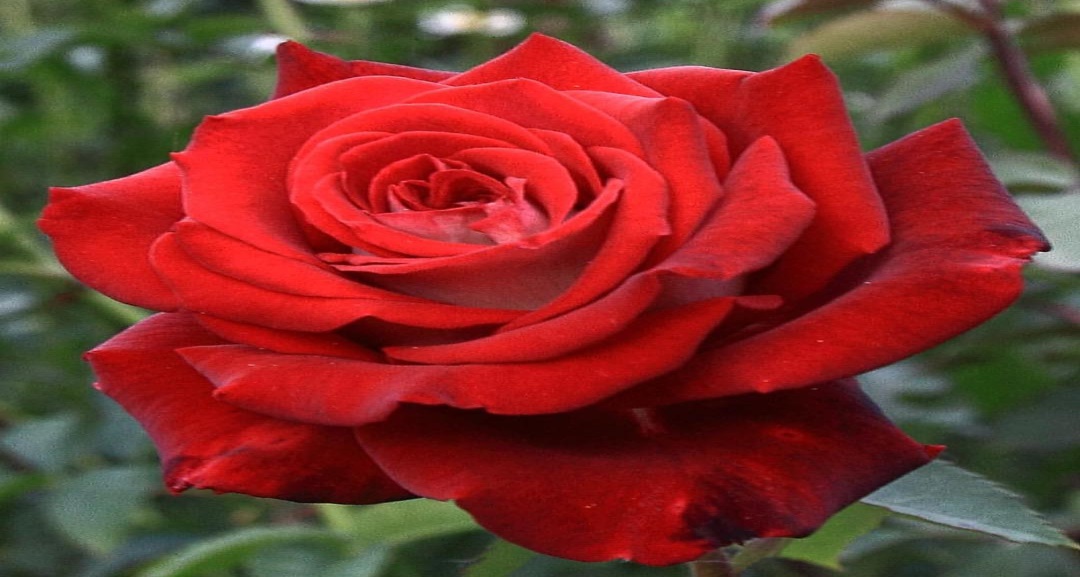 wkÿK cwiwPwZ
Gm,Gg igRvb Avjx
mnKvix wkÿK 
‡K,wR,wf,‡R mw¤§jbx evwjKv gva¨wgK we`¨vjq|
`v‡Kvc,Lyjbv|
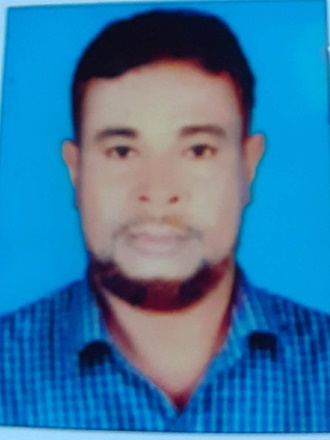 চিত্র
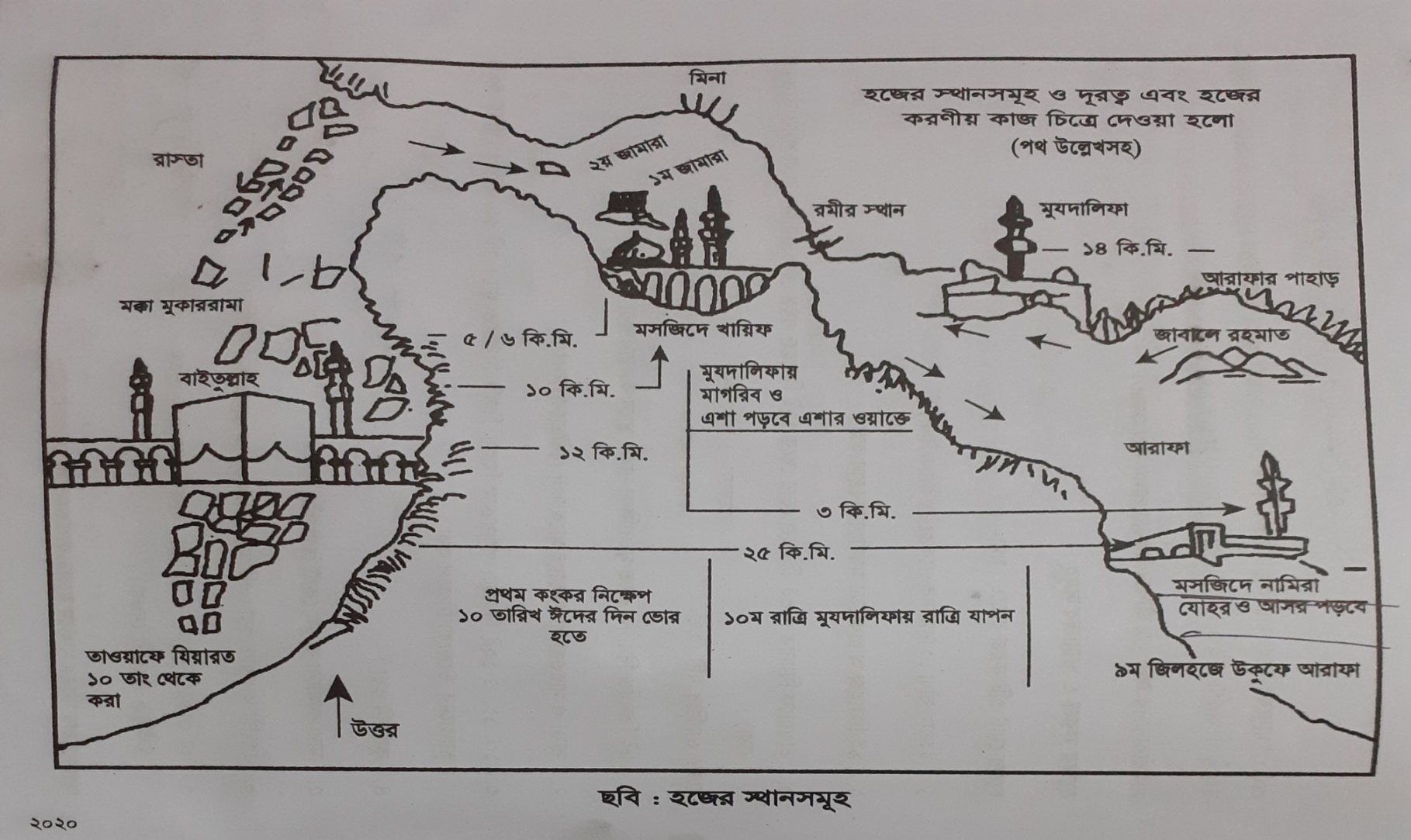 ¸Z¡c~Y© ¯’vb mgyn:
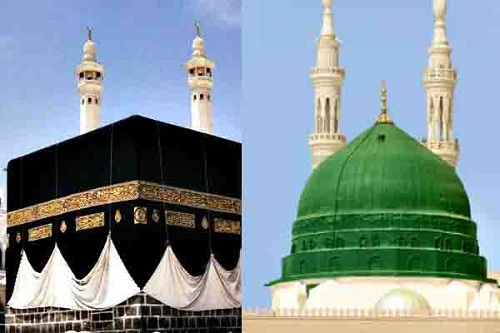 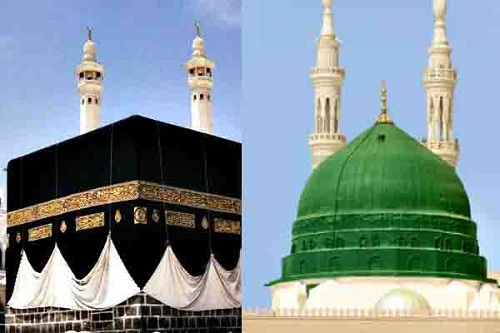 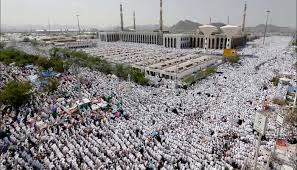 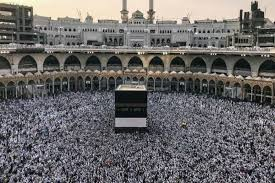 cvV cwiwPwZ
beg I `kg †kÖwY
welq-Bmjvg I ˆbwZK wkÿv 
Z…Zxq:Aa¨vq
Bev`Z 
cvV-5
nR
wkLb dj:
n‡Ri avibv eY©bv Ki‡Z cvi‡e|
 n‡Ri wbqgvewj eY©bv Ki‡Zcvi‡e|
åZ…Z¡‡eva I k„OLjv‡ev‡ai wkÿv eY©bv Ki‡Z cvi‡e|
 ‰bwZKZv AR©‡b n‡Ri wkÿv eY©bv Ki‡Z cvi‡e|
n‡Ri cwiPq:
nR Bmjv‡gi cÂg wfwË|ÔnRÕGi AvwfavwbK A_© n‡jv-msKí Kiv,B”Qv Kiv|Bmjv‡gi cwifvlvq Avjøvni mšÍÍywU jv‡fi D‡Ï‡k¨ wRjnR gv‡mi wba©vwiZ w`bmg~‡n wba©vwiZ c×wZ‡Z evBZzjøvn (Avjøvni Ni)I mswkøó ¯’vbmg~n whqviZ Kiv‡K nR e‡j|
nR H mg¯Í abx-gymjgv‡bi Dci diR hv‡`i cweÎ g°vq hvZvqvZ I n‡Ri KvR m¤úv`b Kivi g‡Zv Avw_©K I ˆ`wnK mvg_©¨ i‡q‡Q|
n‡Ri †gvU 3wU diR i‡q‡Q:
1| 9B wRjnR Avivdv‡Zi gq`v‡b Ae¯’vb Kiv| 
 2| Bnivg euvav (AvbyôvwbKfv‡e n‡Ri wbqZ Kiv)
      3|  ZvIqv‡d whqviZ(10B wRjnR †fvi †_‡K 12B wRjnR ch©šÍ †h†Kv‡bv w`b Kvev kwid ZvIqvd Kiv)|
gnvb Avjøvn e‡jb-
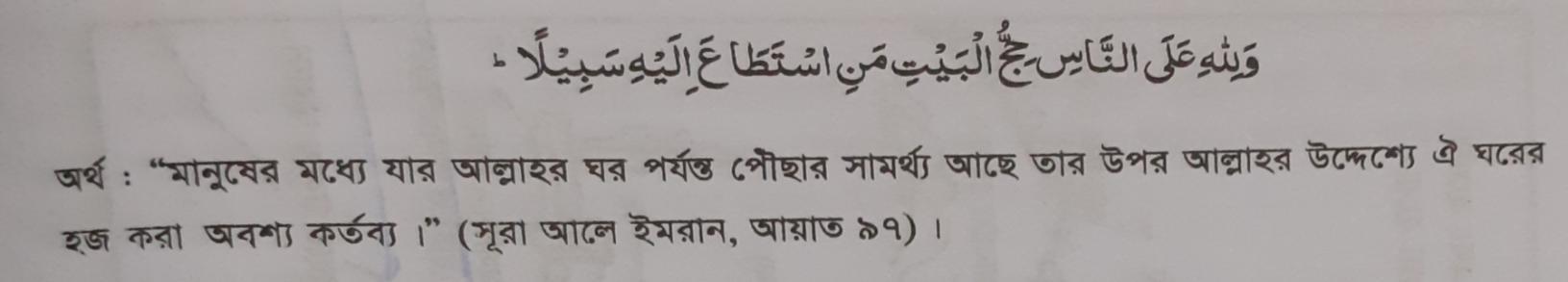 mvg_©¨evb‡`i Rb¨ nR Rxe‡b GKevi cvjb Kiv diR|
n‡Ri IqvwRe 7wU| h_v-
1| 9B wRjnR w`evMZ iv‡Z gyh`vwjdv bvgK ¯’v‡b    Ae¯’vbKiv|      
2| mvdv I gviIqv cvnvoØ‡qi gv‡S mvC(‡`Šov‡bv) Kiv|
3| 10,11,I 12B wRjnR ch©vqµ‡g wgbvq wZbwU wba©vwiZ ¯’v‡b 7wU K‡i  KsK(cv_i KYv) kqZv‡bi D‡Ï‡k¨ wb‡ÿc Kiv|
4| Kzievwb Kiv|

 |
n‡Ri IqvwRe mg~n
5| gv_v Kvgv‡bv ev Pzj †K‡U †QvU Kiv|
6| we`vqx ZvIqvd Kiv (GwU g°vi evB‡ii †jvK‡`i Rb¨  IqvwRe)|
7| `g †`Iqv|(fz‡j ev †¯^”Qvq n‡Ri †Kv‡bv IqvwRe ev` co‡j  
Zvi Kvddviv wnmv‡e GKwU AwZwi³ Kzievwb †`Iqv)|
n‡Ri ag©xq ¸iæZ¡:
Bmjv‡g n‡Ri ¸iæZ¡ Acwimxg|Avjøvn Zvqvjv cweÎ KziAv‡b m~iv nv¾ bv‡g GKwU m~iv AeZxY© K‡i‡Qb| G QvovI cweÎ KziAv‡bi wewfbœ ¯’v‡b Avjøvn n‡Ri e¨vcv‡i AvqvZ AeZxY© K‡i‡Qb|
ivmyjyjøvn(m.) †_‡KI n‡Ri ¸iæ‡Z¡i e¨vcv‡i AmsL¨ nvw`m ewY©Z n‡q‡Q|
ivmyjyjøvn(m.) e‡jb-
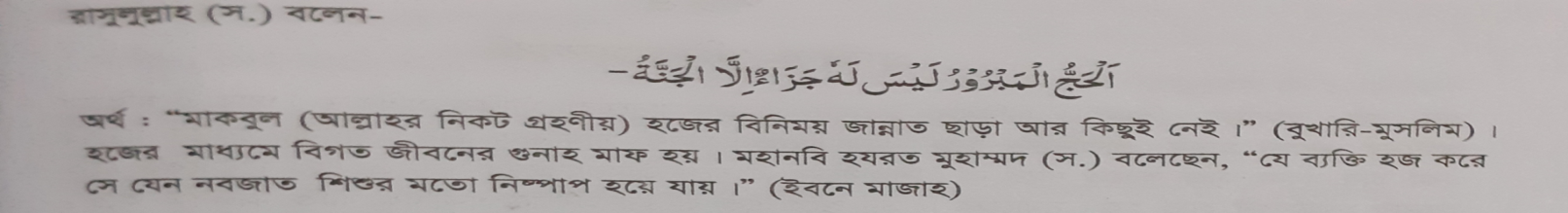 nR A¯^xKviKvix Kvwdi n‡q hv‡e|Avgv‡`i DwPZ Avjøvni wbKU MÖnYxq nR Kivi e¨vcv‡i Avjøvni mvnvh¨ PvIqv|
mvgvwRK ¸iæZ¡:
n‡Ri gva¨‡g wek^ åvZ…Z¡ ˆZwi nq|cÖwZeQi we‡k¦i bvbv cÖvšÍ †_‡K jÿ jÿ gymwjg GKB ¯’v‡b mg‡eZ nq|nR wek^ gymwj‡gi gnvm‡¤§jb| cweÎ KziAv‡b Avjøvn e‡jb,ÒGes gvby‡li wbKU n‡Ri †NvlYv K‡i `vI; Zviv †Zvgvi wbKU (g°vq)Avm‡e cvq ‡nu‡UI me©cÖKvi ÿxYKvq D‡Ui wc‡V Av‡ivnY K‡i| Zviv Avm‡e `~i-`~iv‡šÍi c_ AvwZµg K‡i|Ó(m~iv Avj-nv¾,AvqvZ 27)
mvgvwRK ¸iæZ¡:
n‡R G‡m mevB GKB iKg †cvkvK cwiavb K‡i| Avjøvni `iev‡i wb‡R‡K mgc©Y K‡i| mw¤§wjZ K‡É vAvIqvR K‡i ej‡Z _v‡K jveŸvBK, Avjøvû¤§v jveŸvBK: nvwRi †n Avjøvn! Avgiv †Zvgvi `iev‡i nvwRi|
n‡Ri wkÿv I Zvrch©:
ab-m¤ú`,eY©-‡MvÎ I RvZxqZvi w`K †_‡K gvby‡l gvby‡l cv_©K¨ _vK‡jI nR Gme †f`v‡f` fzwj‡q gymjgvb‡`i HK¨eØ n‡Z †kLvq|nR gymjgvb‡`i Av`wk©K åvZ…Z¡ eÜ‡b Ave× K‡i| ivRv-cÖRv,gvwjKÑf…Z¨ mKj‡K †mjvBwenxb GKB Kvco cwiavb Kivq|GKB D‡Ï‡k¨ gnvb cÖfzi `iev‡i Dcw¯’Z K‡i mv‡g¨i cÖwkÿY †`q|
n‡Ri wkÿv I Zvrch©
nR gvbyl‡K ci¯úwiK mw¤úªxwZ I  k„•Ljv‡ev‡ai wkÿv w`‡q mnvbyf‚wZkxj K‡i M‡o †Zv‡j| wek^åZ…Z¡‡eva †kLvq|cvi¯úwiK fve I mv¯‹…wZK wewbg‡qi gva¨‡g gvby‡li gv‡S †mŠnv`©‡eva RvMÖZ K‡i|
n‡Ri wkÿv I Zvrch©
Avjøvni Ni ZvIqvd Kivi Kvi‡Y mvaviY gvbyl nwR‡`i m¤§vb K‡i _v‡K| myZivs Avjøvni ingZ †c‡Z n‡j Zuvi Av‡`k  cvjbv‡_© abx gymjgvb‡`i hZkxNª m¤¢e nR Av`vq Kiv DwPZ| AvgivI nR †_‡K wkÿv jvf K‡i wek^Rbxb åZ…Z¡‡ev‡a DØy× ne|
evoxi KvR:
ÔnR wek^ gymwj‡gi gnvm‡¤§jb Gi Dci GKwU cÖeÜ wjL‡e|
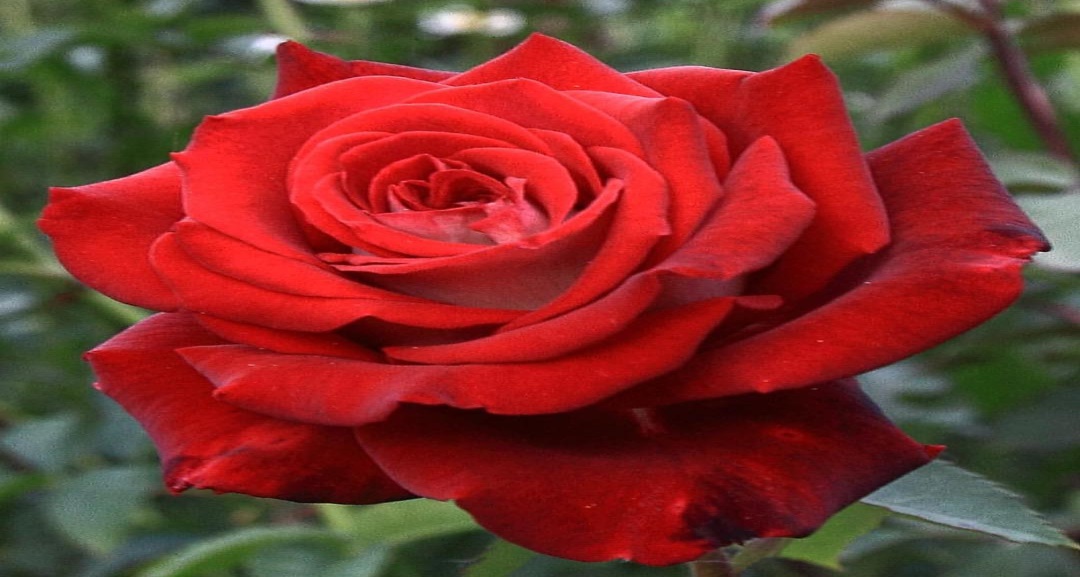 ab¨ev`
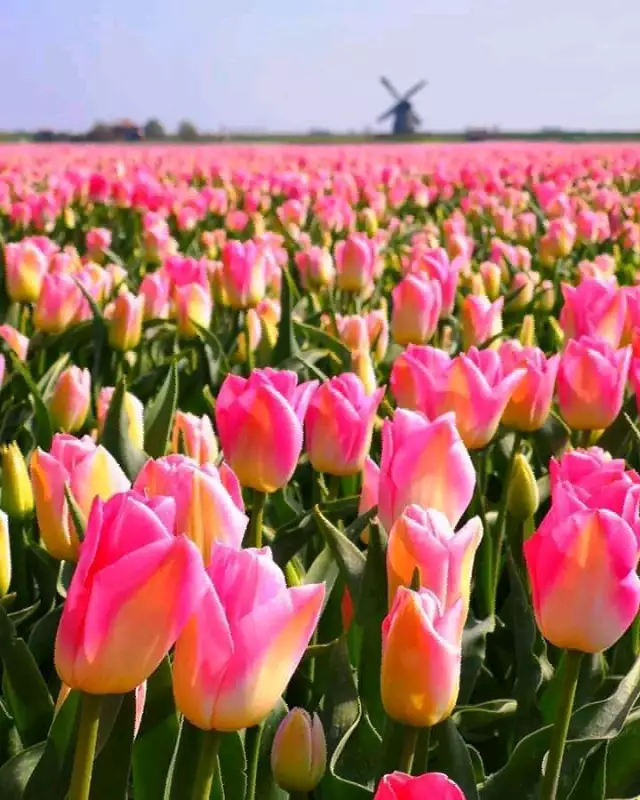 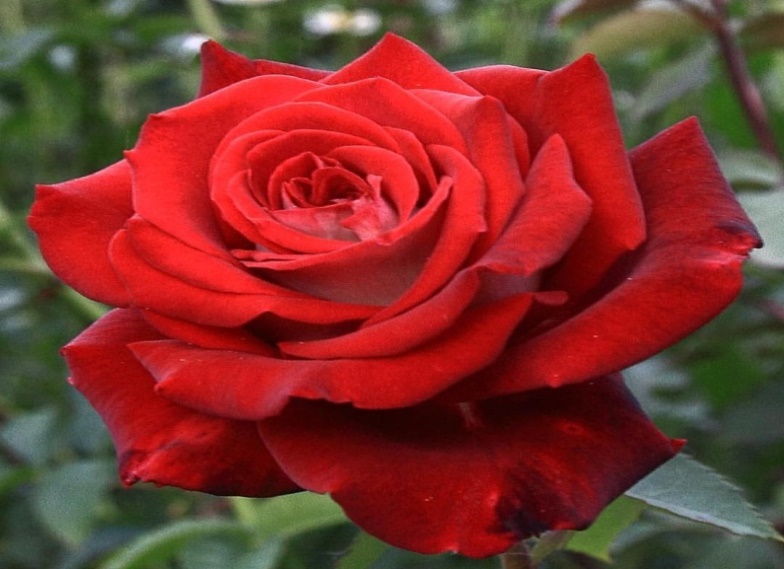 Avjøvn nv‡dR